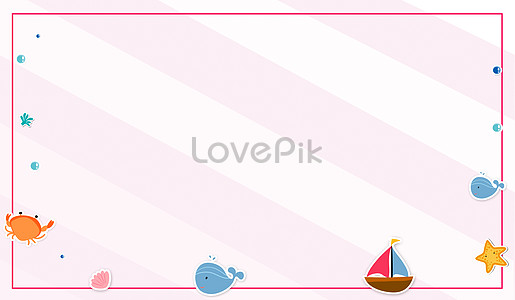 พิจารณา -ร่าง-แผนบริหารความเสี่ยง สำนักงานมหาวิทยาลัยปีงบประมาณ 2565นำเสนอกรรมการขับเคลื่อน สนม. 14 มีค.65นำเสนอกรรมการ สนม. 16 มีค.65
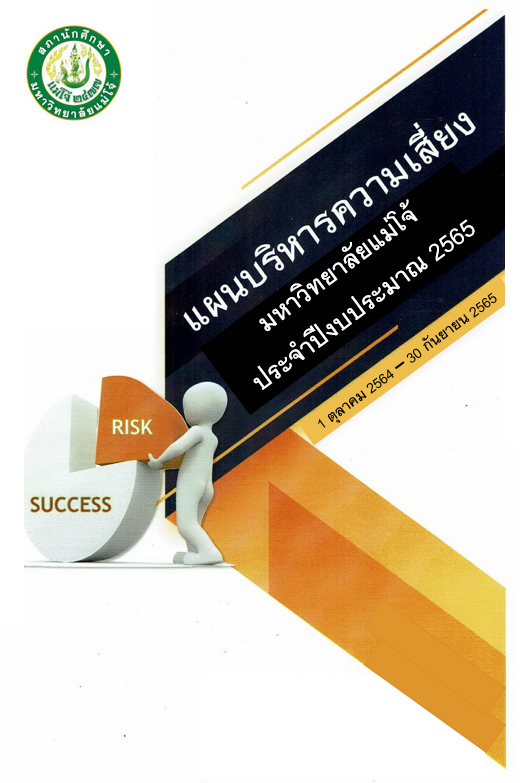 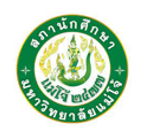 ร่วมกันพิจารณา
แผนบริหารความเสี่ยง
สำนักงานมหาวิทยาลัย
ประจำปีงบประมาณ 2564
1 ตุลาคม 2564 – 30 กันยายน 2565
5
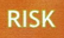 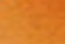 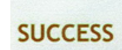 การระบุเหตุการณ์เสี่ยง (Identify Risk)
การประเมินความเสี่ยง (Risks Assessments) ด้านนโยบายและกลยุทธ์
KRI 1 : มหาวิทยาลัยไม่บรรลุผลการดำเนินงานของมหาวิทยาลัยกลุ่ม 2 ตามแผนที่กำหนด
เป้าหมาย : ประเมินผ่านระดับ 3
                  จำนวน 7 sub-kpi. (ร้อยละ 80)
ผ่านระดับ 3 จำนวน 8 sub-kpi. (100%)
ผ่านระดับ 3 จำนวน 7 sub-kpi. (88%)
ผ่านระดับ 3 จำนวน 6 sub-kpi. (75%)
“ผ่าน” จะวัดตามเป้าหมายของแผนของ U.
ผ่านระดับ 3 จำนวน 5 sub-kpi. (63%)
ผ่านระดับ 3 จำนวน 4 จาก 8 sub-kpi. (50%)
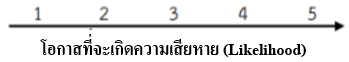 ไม่ผ่านการประเมิน ส่งผลให้ U.ต้องกลับมาทบทวนผลการดำเนินงาน ศักยภาพ และบทบาทของตนเองใหม่ทั้งระบบและทั้งองค์กร
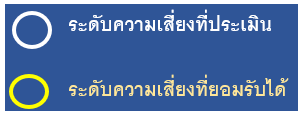 ไม่ผ่านการประเมิน ส่งผลให้ U.ต้องทบทวนการดำเนินงานใน kpi.  มากกว่าร้อยละ 50
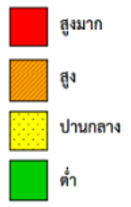 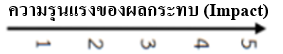 ผ่านการประเมิน แต่ U.ต้องทบทวนการดำเนินงานใน kpi.  มากว่าร้อยละ 50
ผ่านการประเมิน แต่ U.ต้องทบทวนการดำเนินงานใน kpi.  น้อยกว่าร้อยละ 50
ผ่านการประเมิน โดย U. ไม่ต้องทบทวนการดำเนินงาน
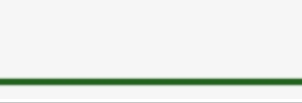 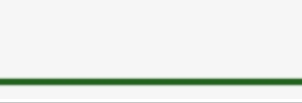 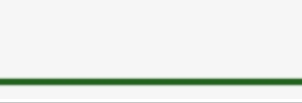 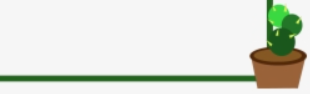 กิจกรรมการควบคุม (Control Activities)
KRI 1 : มหาวิทยาลัยไม่บรรลุผลการดำเนินงานของมหาวิทยาลัยกลุ่ม 2 ตามแผนที่กำหนด
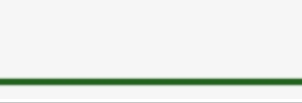 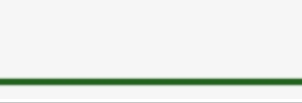 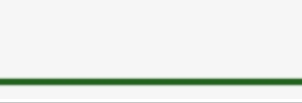 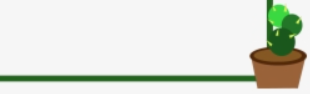 การประเมินความเสี่ยง (Risks Assessments) ด้านการเงิน
KRI 2 : ความไม่สมดุลของรายได้และรายจ่าย (รายได้ < รายจ่าย)
เป้าหมาย : รายได้คงเหลือร้อยละ 7 ของรายได้สุทธิ
รายได้คงเหลือ < ร้อยละ 15
รายได้คงเหลือ ≤ ร้อยละ 15
รายได้คงเหลือ ≤ ร้อยละ 11
รายได้คงเหลือ ≤ ร้อยละ 7
รายได้คงเหลือ ≥ ร้อยละ 4 ของรายได้สุทธิ
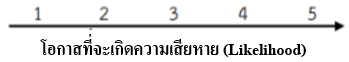 นำเงินสะสมมาใช้ และอาจต้องยุบรวมเข้ากับสถาบันการศึกษาอื่น
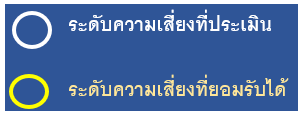 ไม่สามารถดำเนินงานตามพันธกิจใดๆ ได้
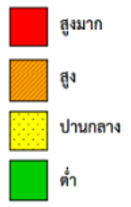 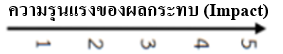 นำเงินดอกผลของกองทุนสะสมมาใช้ 91 – 100 %
นำเงินดอกผลของกองทุนสะสมมาใช้ 81 – 90 %
ไม่เกิดผลกระทบใดๆ 
นำเงินดอกผลของกองทุนltl,มาใช้ไม่เกิน 80%
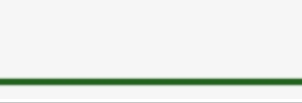 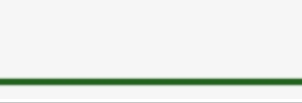 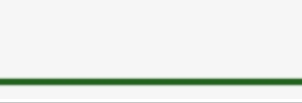 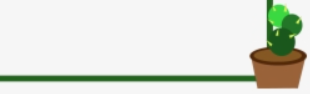 กิจกรรมการควบคุม (Control Activities)
KRI 2 : ความไม่สมดุลของรายได้และรายจ่าย (รายได้ < รายจ่าย)
การประเมินความเสี่ยง (Risks Assessments) ด้านการดำเนินงาน
KRI 3 : บุคลากร สนม. มีผลประเมินสมรรถนะต่ำกว่าระดับมาตรฐานของตำแหน่ง
เป้าหมาย : สูงกว่าหรือเท่ากับมาตรฐานร้อยละ 95 ขึ้นไป
ร้อยละ 100
≥ ร้อยละ 97
ผลประเมินสมรรถนะสูงกว่าหรือเท่ากับมาตรฐานตำแหน่ง ≥ ร้อยละ 95 ของบุคลากร สนม.ทั้งหมด (gold)
≥ ร้อยละ90  (now 94.30%)
< ร้อยละ90
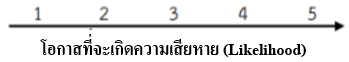 ระดับ 4 + มีการประเมินพบว่า บุคลากรของ สนม. โดยรวมทำงานไม่คุ้มค่ากับค่าจ้าง
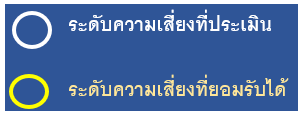 ระดับ 3 + ประสิทธิภาพการทำงานของ สนม.โดยรวมไม่เป็นที่ยอมรับ
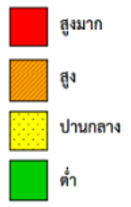 บุคลากรทุกคนต้องเข้ารับการพัฒนาตามที่กำหนด
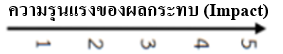 ผู้ที่มีผลการประเมินสมรรถนะไม่ผ่าน ต้องเข้ารับการพัฒนาตามที่กำหนด
ไม่เกิดผลกระทบใดๆ  และไม่ต้องทำการพัฒนาบุคลากรใดๆ
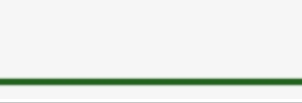 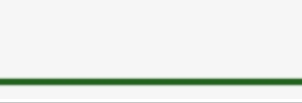 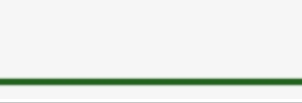 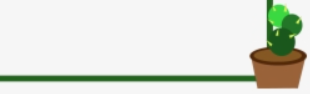 กิจกรรมการควบคุม (Control Activities)
KRI 3 : บุคลากร สนม. มีผลประเมินสมรรถนะต่ำกว่าระดับมาตรฐานของตำแหน่ง
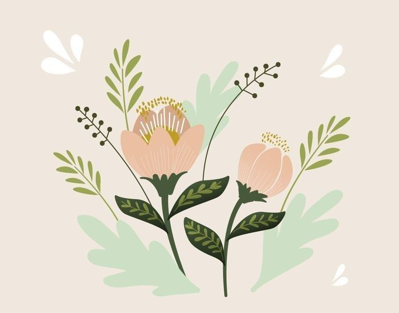 การประเมินความเสี่ยง (Risks Assessments) ด้านการดำเนินงาน
KRI 4 : ผลการประเมินคุณภาพการให้บริการจากผู้รับบริการไม่เป็นไปตามเป้าหมาย
- ผู้รับบริการไม่พึงพอใจ
- ผู้รับบริการไม่ได้รับในสิ่งที่ต้องการหรือตามเวลาที่ต้องการ
- งานของ U.ในภาพรวมไม่มีประสิทธิภาพและประสิทธิผล หรือหยุดชะงัก
เป้าหมาย : ผลประเมินมีค่าเฉลี่ยตั้งแต่ 4.00 จาก 5.00
≥  ค่าเฉลี่ย 4.70
≥  ค่าเฉลี่ย 4.30
≥ ค่าเฉลี่ย 3.90
≥ ต่าเฉลี่ย 3.51
≤ ค่าเฉลี่ย 3.50
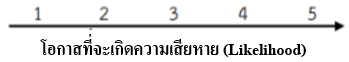 ระดับ 3 + ตั้งแต่ 6 หน่วยงานขี้นไป
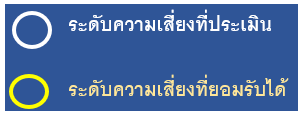 ระดับ 3 + ไม่เกิน 6 หน่วยงาน
เกิดภาพลักษณ์การทำงานที่ไม่มีประสิทธิภาพกับบางหน่วยงานใน สนม. (ไม่เกิน 3 หน่วยงาน ที่มีผลการประเมินน้อยกว่า 3.51)
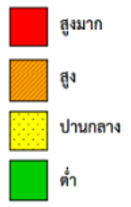 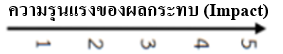 พัฒนากระบวนการเก็บข้อมูลการให้บริการใหม่ ให้เกิดการยอมรับทางสถิติ
ไม่เกิดผลกระทบใดๆ  และไม่ต้องทำกิจกรรมใดๆ เพื่อปรับปรุงคุณภาพการให้บริการ
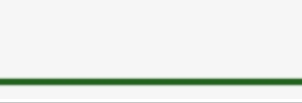 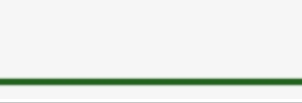 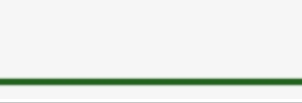 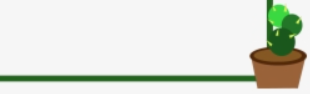 กิจกรรมการควบคุม (Control Activities)
KRI 4 : ผลการประเมินคุณภาพการให้บริการจากผู้รับบริการไม่เป็นไปตามเป้าหมาย
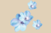 การประเมินความเสี่ยง (Risks Assessments) ด้านการปฏิบัติตามกฎ ระเบียบ
KRI  5 : บุคลากร สนม. มีการทุจริต ; การนำทรัพย์สินของทางราชการไปใช้ส่วนตัว
เป้าหมาย : 0 ครั้ง
0 ครั้ง
1 ครั้ง
2 ครั้ง
3 ครั้ง
มีการร้องเรียนฯ 4 ครั้งขึ้นไป
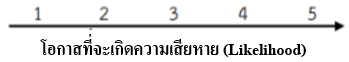 เกิดเป็นข่าวภายนอก U. หรือ 
มีการสูญเสีย > 10,000,000 บ.
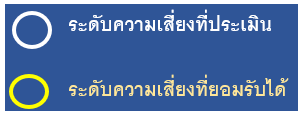 เกิดเป็นข่าวภายนอก U. หรือ
มีการสูญเสีย 250,000 – 10,000,000 บ.
ไม่เกิดเป็นข่าวภายนอก U. แต่มีการพูดคุยใน U. หรือ มีการสูญเสีย 50,000 – 250,000 บ.
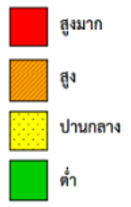 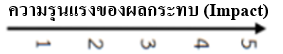 ไม่เกิดเป็นข่าวทั้งภายในและภายนอก U. หรือ
มีการสูญเสีย 10,000 – 50,000 บาท
ไม่เกิดผลระทบใดๆ หรือ
มีสูญเสียไม่เกิน 10,000 บ.
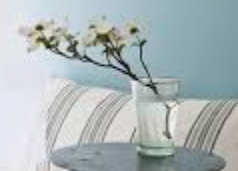 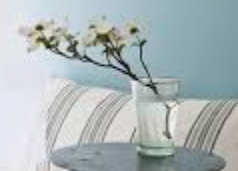 5. การตอบสนองความเสี่ยง (Risk Response)  6.กิจกรรมการควบคุม (Control Activities)
ประเด็นความเสี่ยงที่ 5 : บุคลากร สนม. มีการทุจริตในการนำทรัพย์สินของทางราชการไปใช้ส่วนตัว
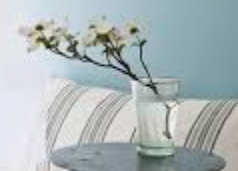 ตัวชี้วัดความสำเร็จของแผนบริหารความเสี่ยง สำนักงานมหาวิทยาลัย ประจำปีงบประมาณ 2565บรรลุ 2 จาก 3 kpi ของแผน
4  จาก 5 ประเด็นยุทธศาสตร์
4 จาก 5 ตัวชี้วัดความเสี่ยง

12 จาก 15 กิจกรรมลดความเสี่ยง
kpi 1 บรรลุเป้าหมายที่กำหนดร้อยละ 80 ของประเด็นยุทธศาสตร์
Kpi 2 ลดความเสี่ยงถึงระดับที่ยอมรับได้ ร้อยละ 80 ของตัวชี้วัดความเสี่ยง
Kpi 3 มีการทำกิจกรรมลดความเสี่ยงร้อยละ 80 ของกิจกรรมลดความเสี่ยงที่กำหนดไว้ในแผนบริหารความเสี่ยง
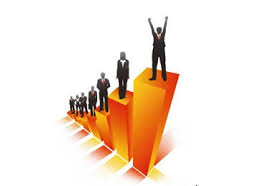 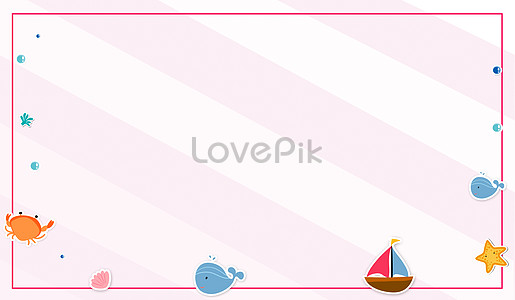 พิจารณา -ร่าง-แผนควบคุมภายใน สำนักงานมหาวิทยาลัยปีงบประมาณ 2565
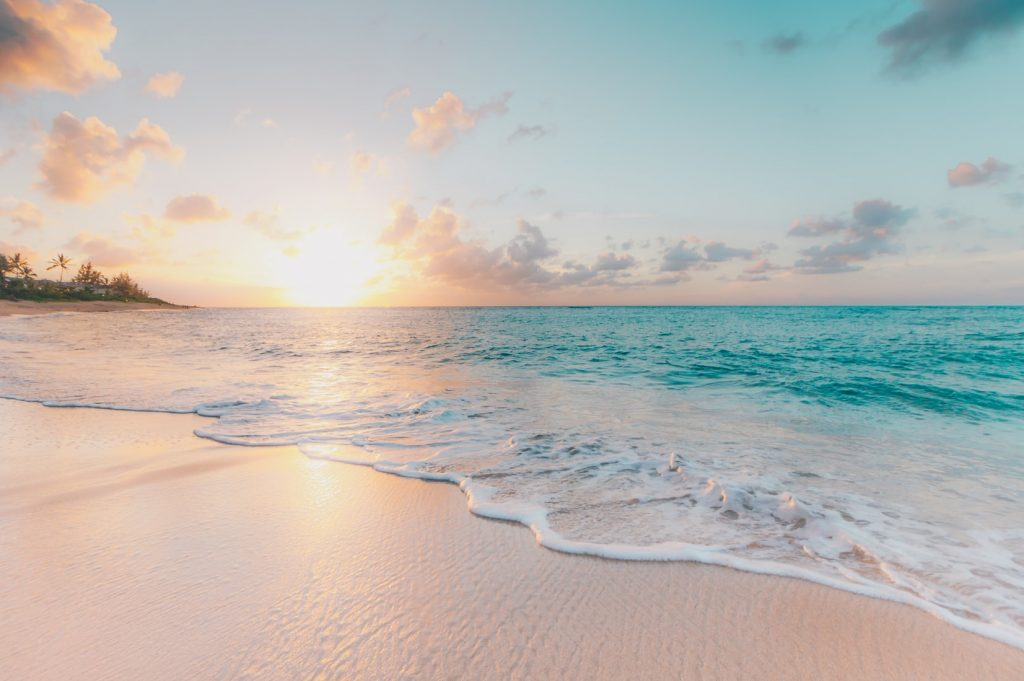 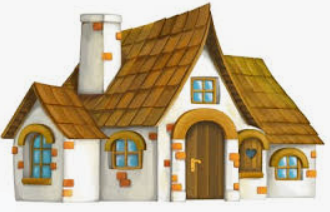 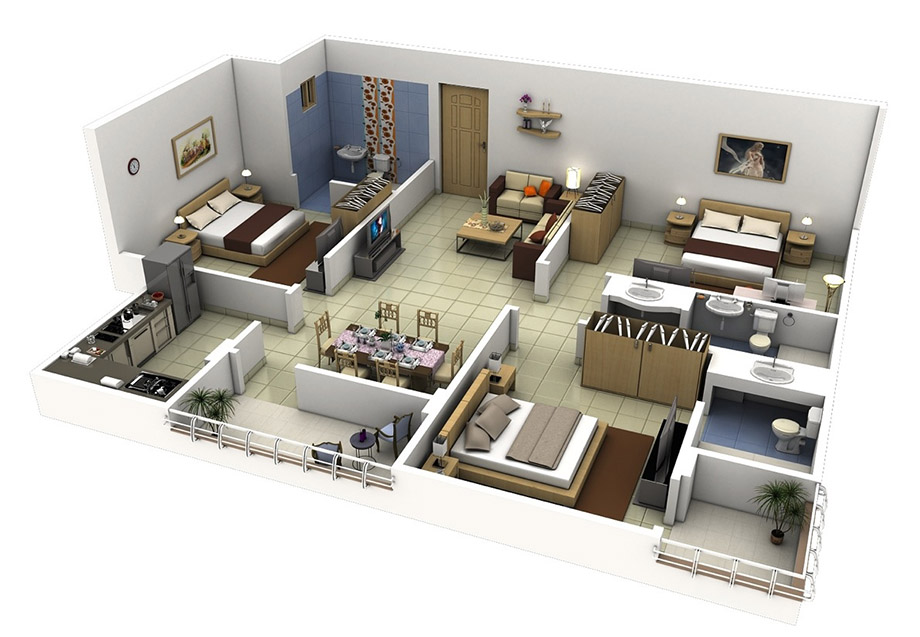 การจัดวางควบคุมภายใน สำนักงานมหาวิทยาลัย
การจัดวางควบคุมภายใน 12 กอง & 4 ฝ่าย
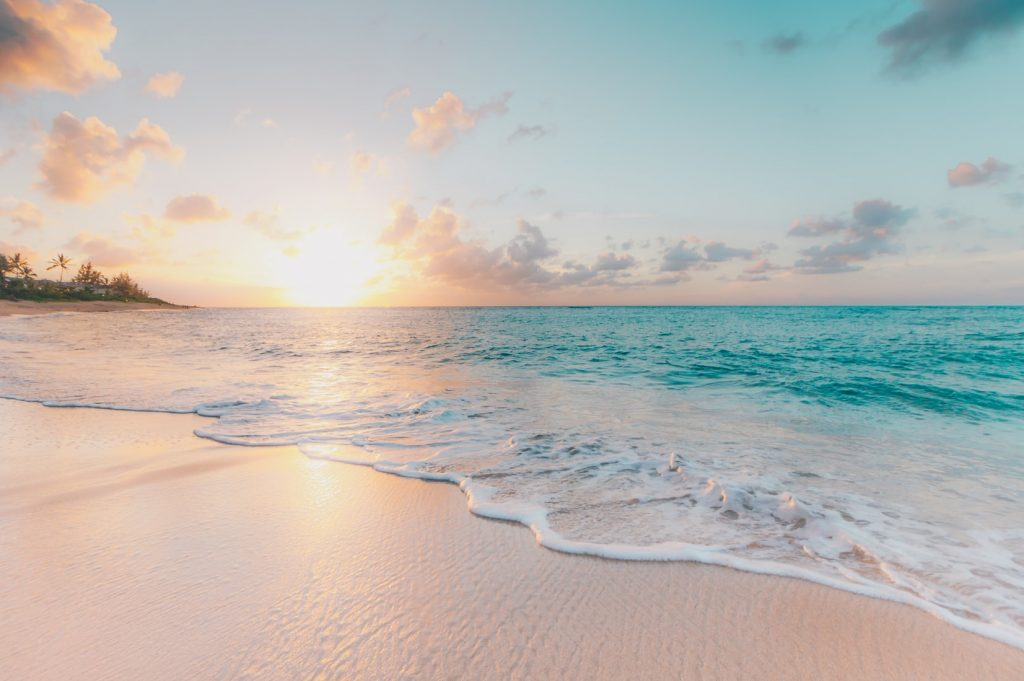 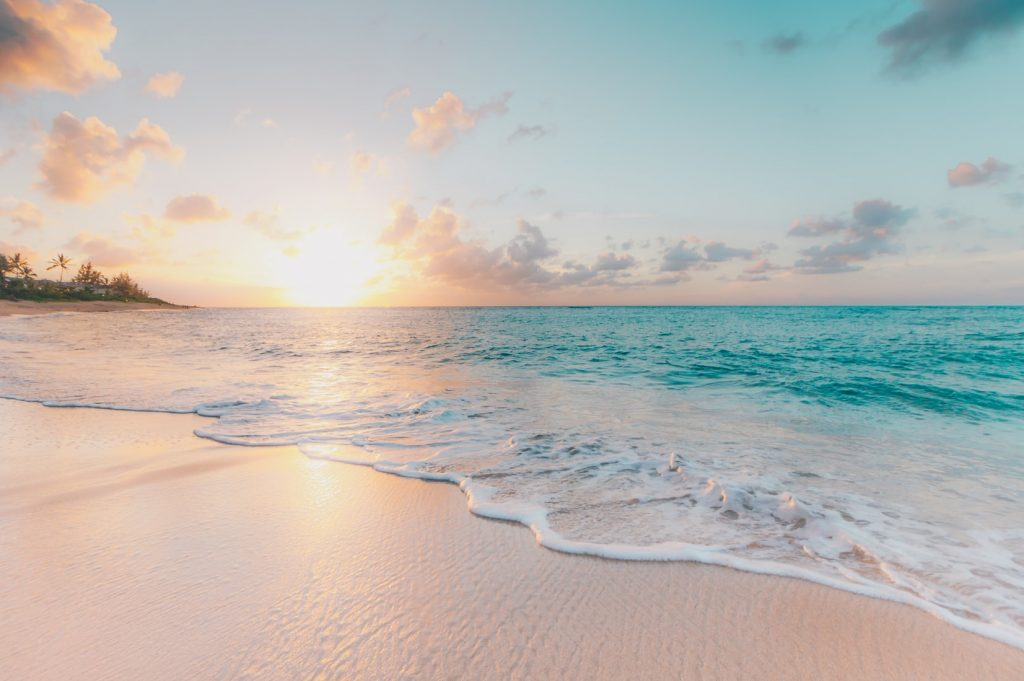 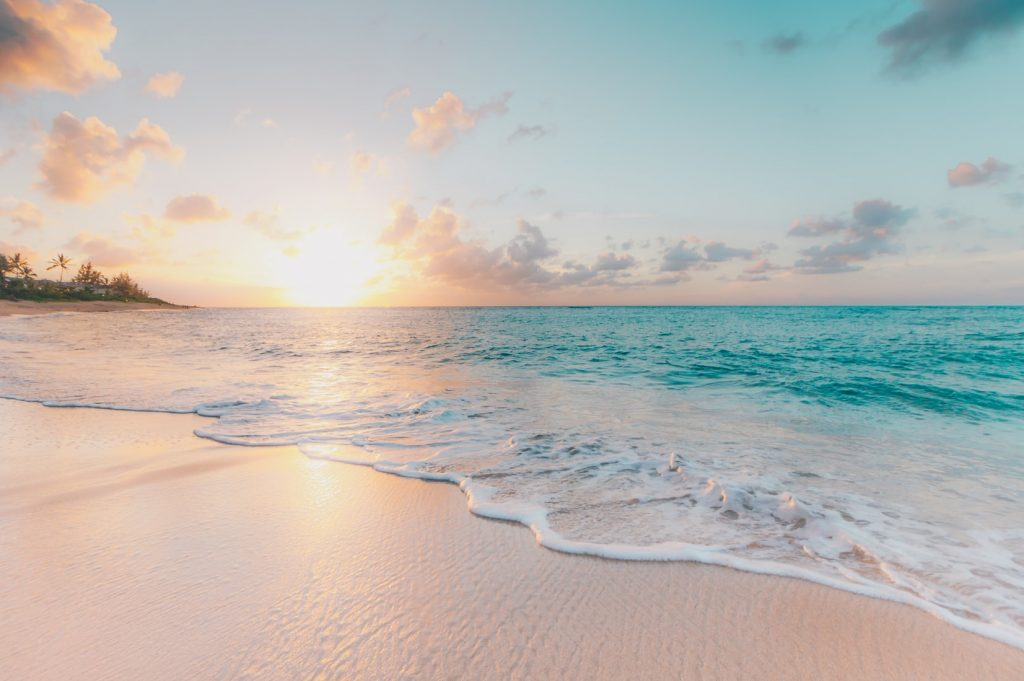 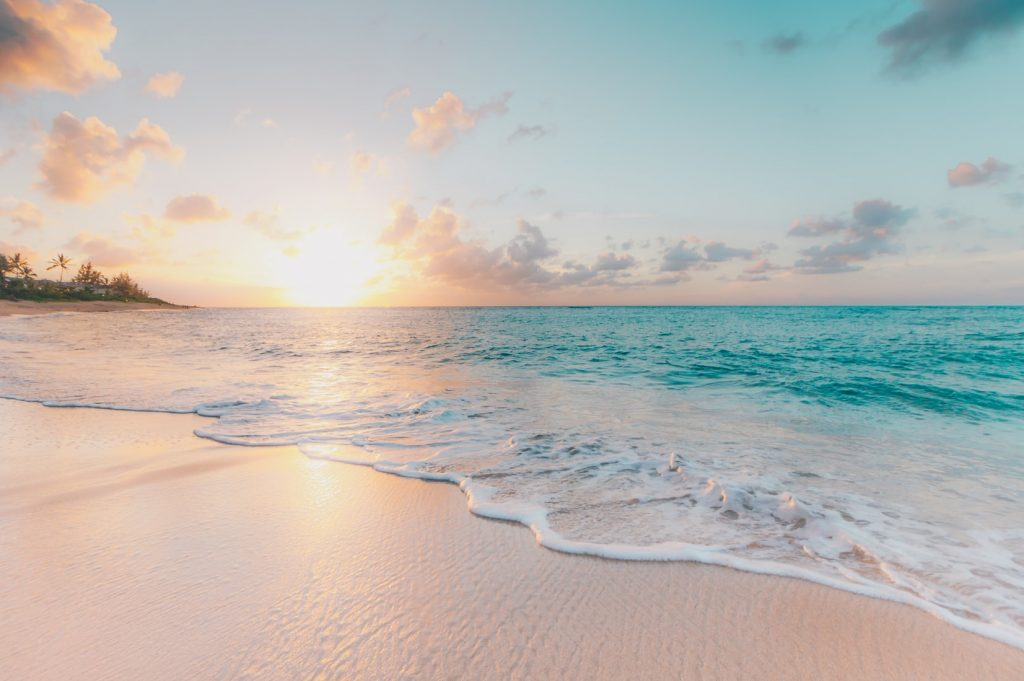 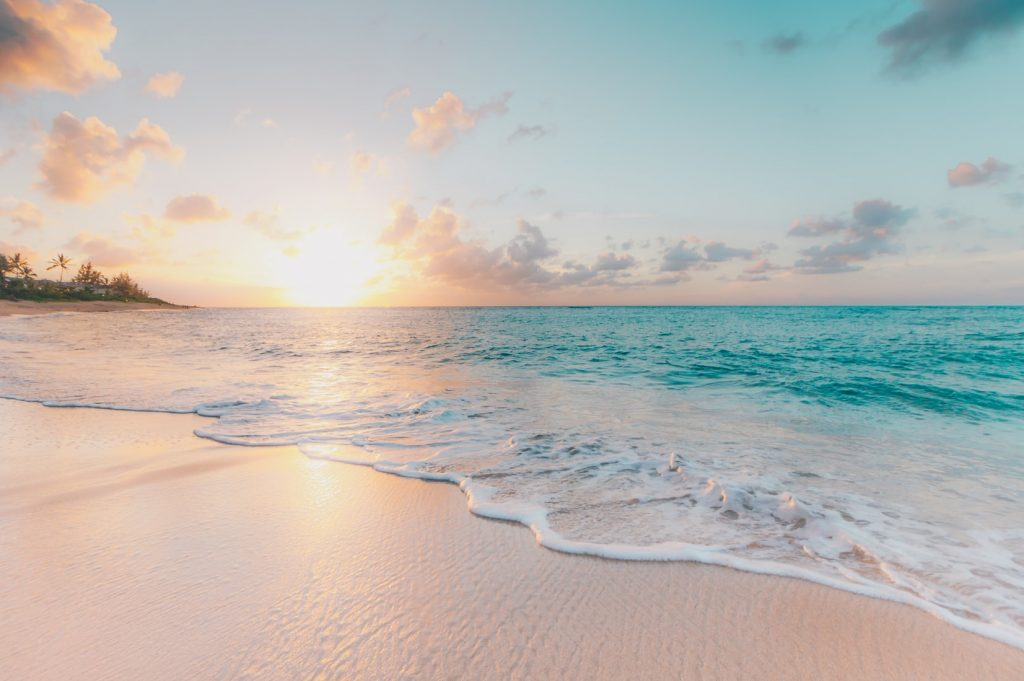 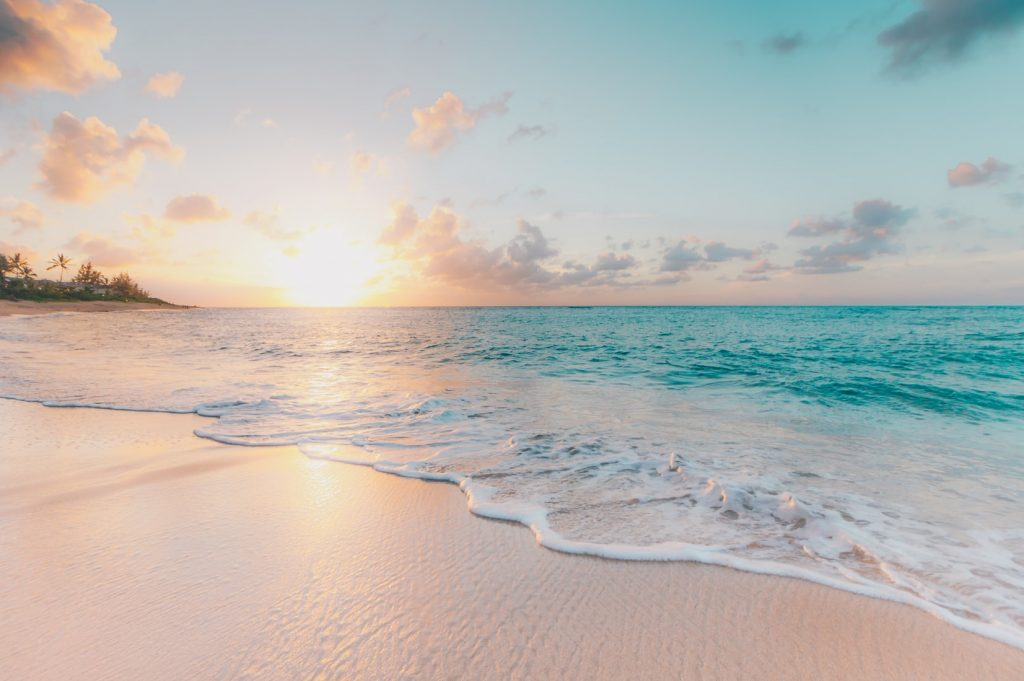 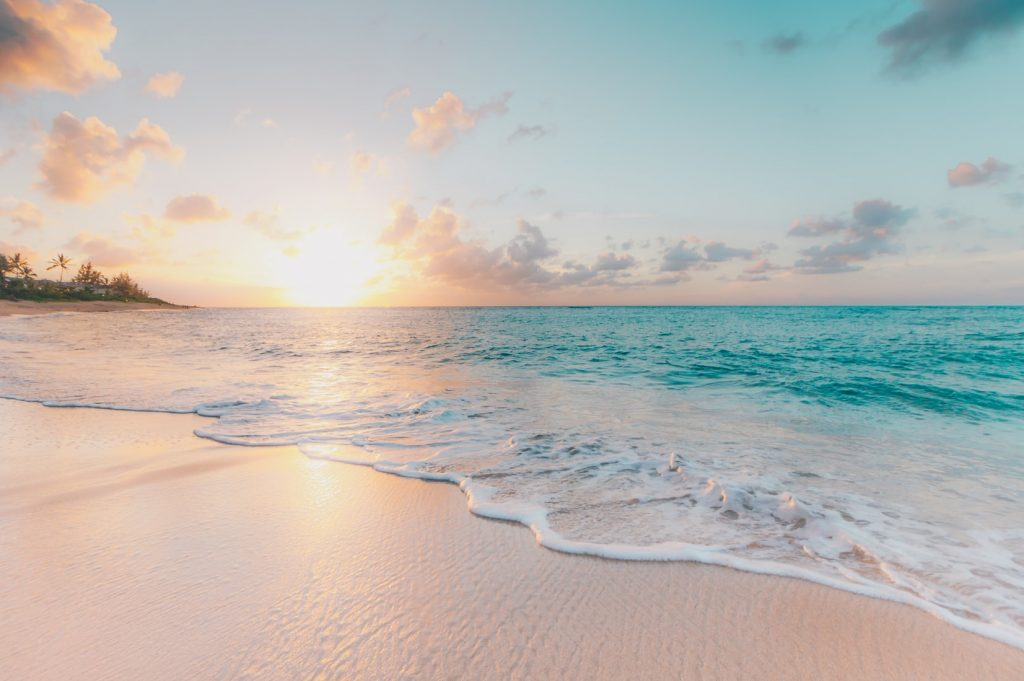 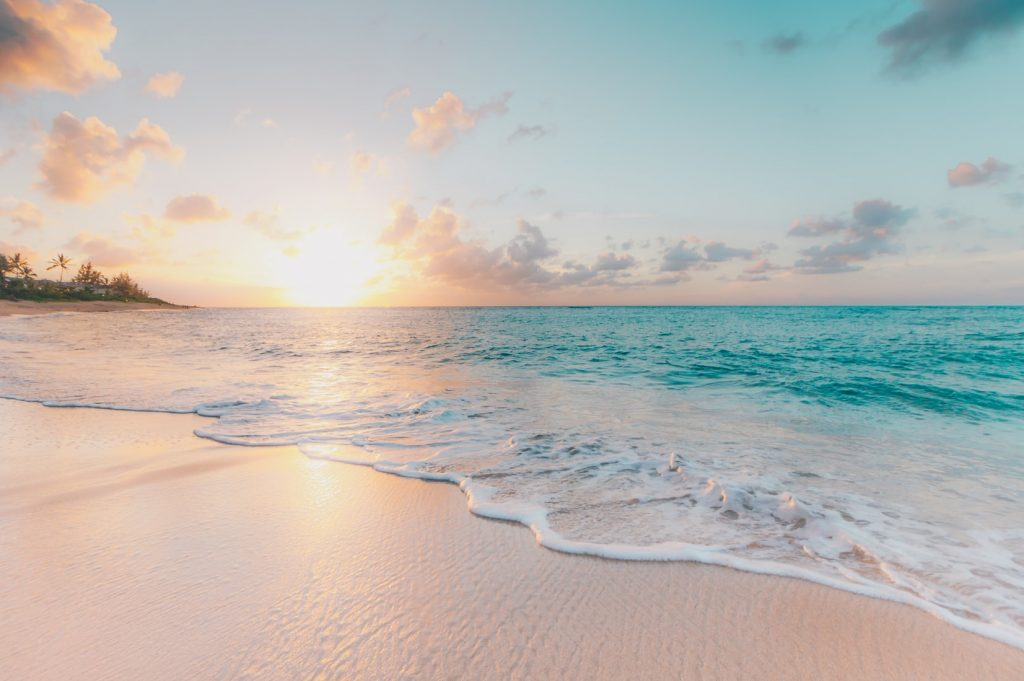 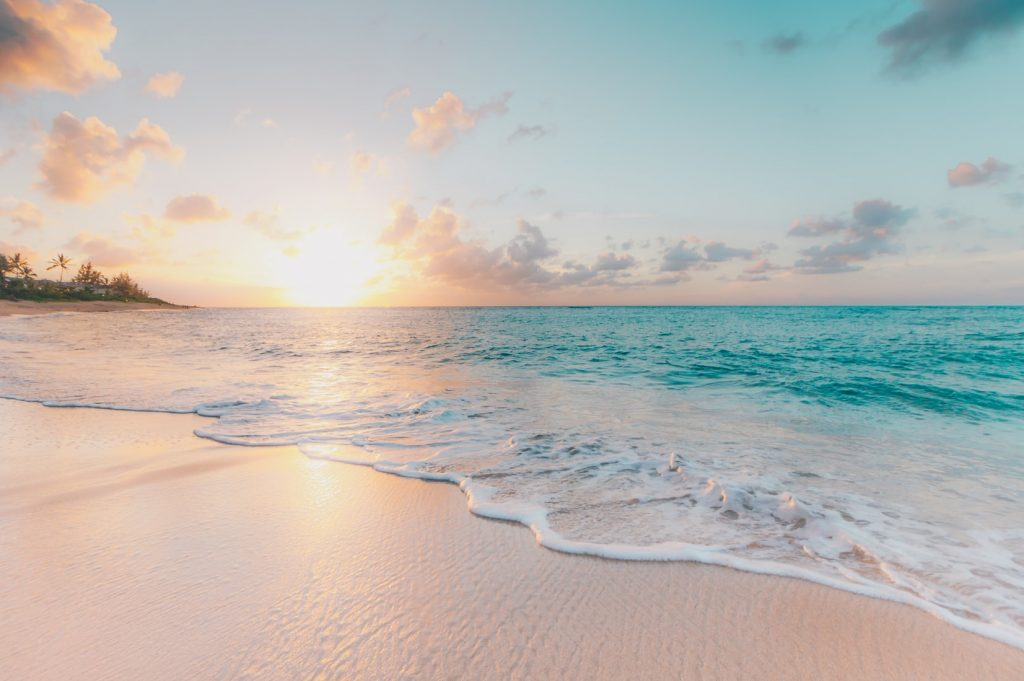 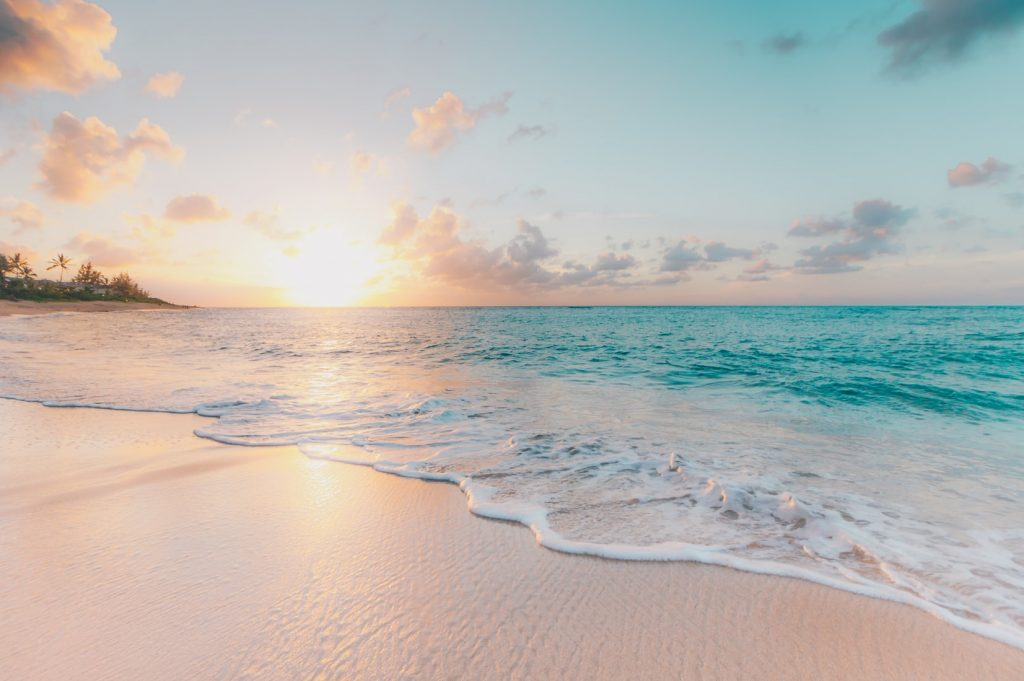 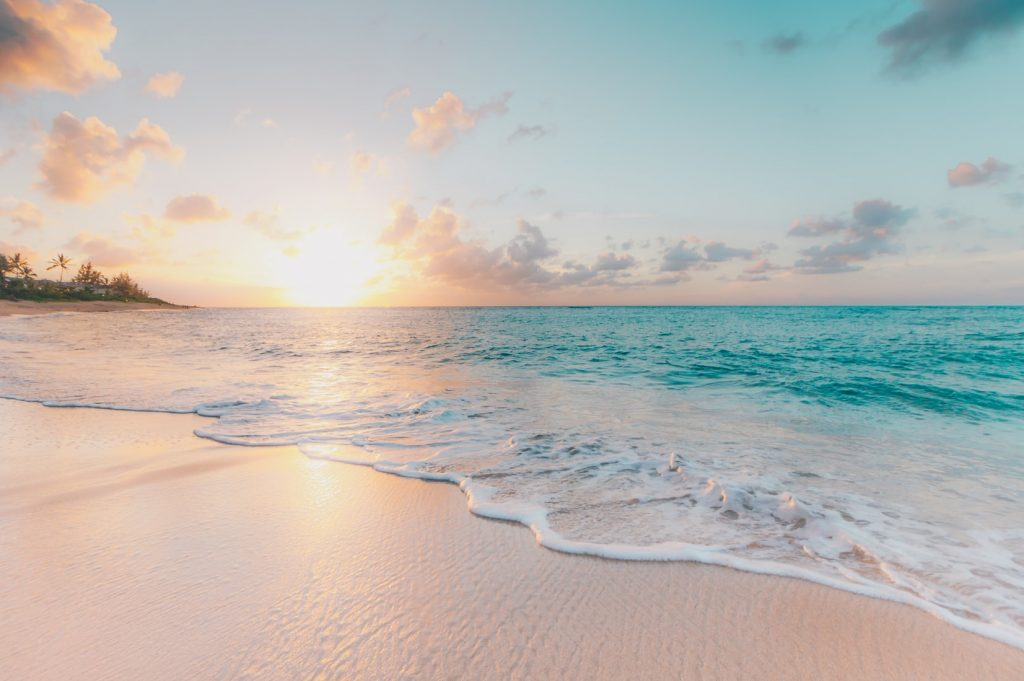 ตัวชี้วัดความสำเร็จของแผนการควบคุมภายใน สำนักงานมหาวิทยาลัย ประจำปีงบประมาณ 2565บรรลุ 2 จาก 3 kpi ของแผน
22 จาก 24 ประเด็นยุทธศาสตร์
20 จาก 22 ตัวชี้วัดควบคุมภายใน
36 จาก 40 ตัวชี้วัดควบคุมภายใน
kpi 1 บรรลุเป้าหมายที่กำหนดร้อยละ 90 ของประเด็นยุทธศาสตร์
Kpi 2 ลดความเสี่ยงถึงระดับที่ยอมรับได้ ร้อยละ 90 ของตัวชี้วัด
Kpi 3 มีการทำกิจกรรมลดความเสี่ยงร้อยละ 90 ของกิจกรรมลดความเสี่ยงที่กำหนดไว้ในแผนควบคุมภายใน
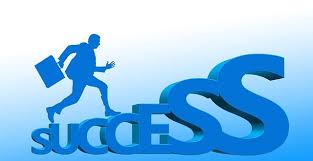 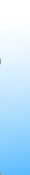 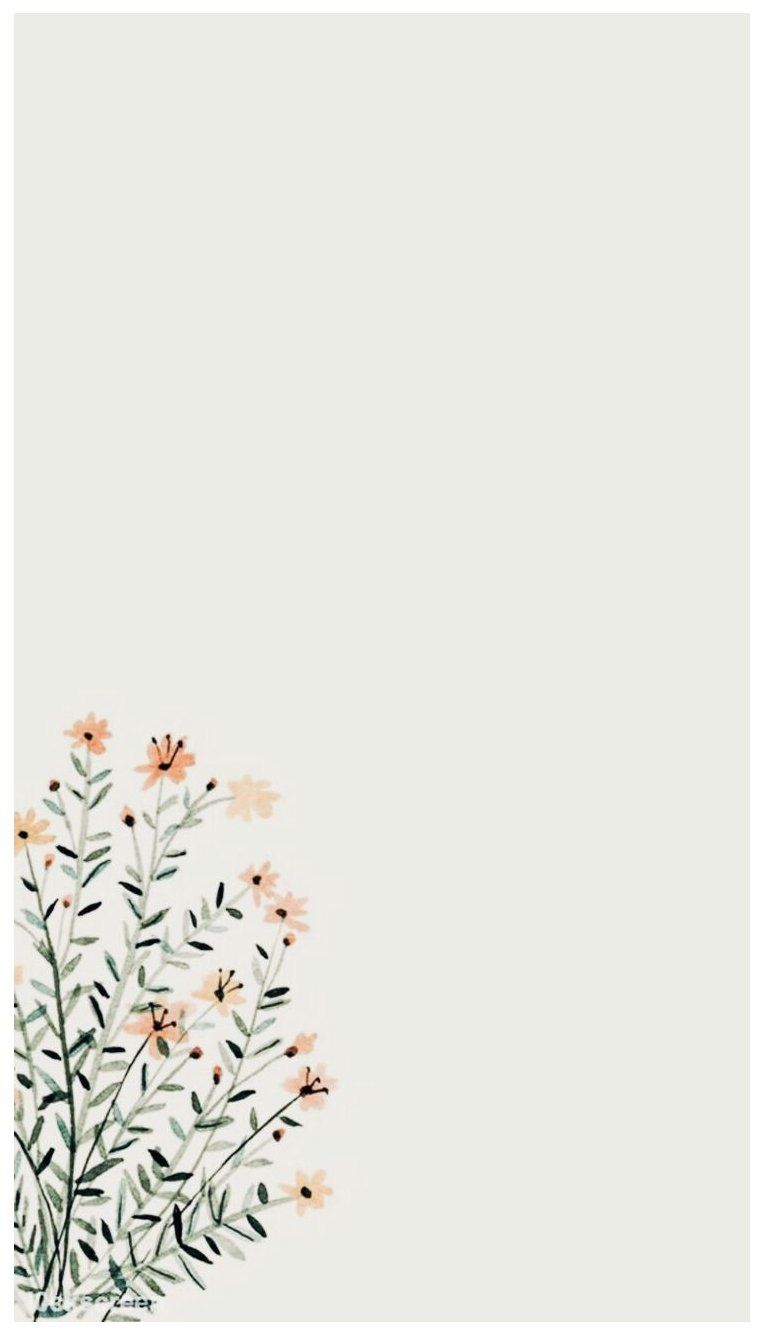 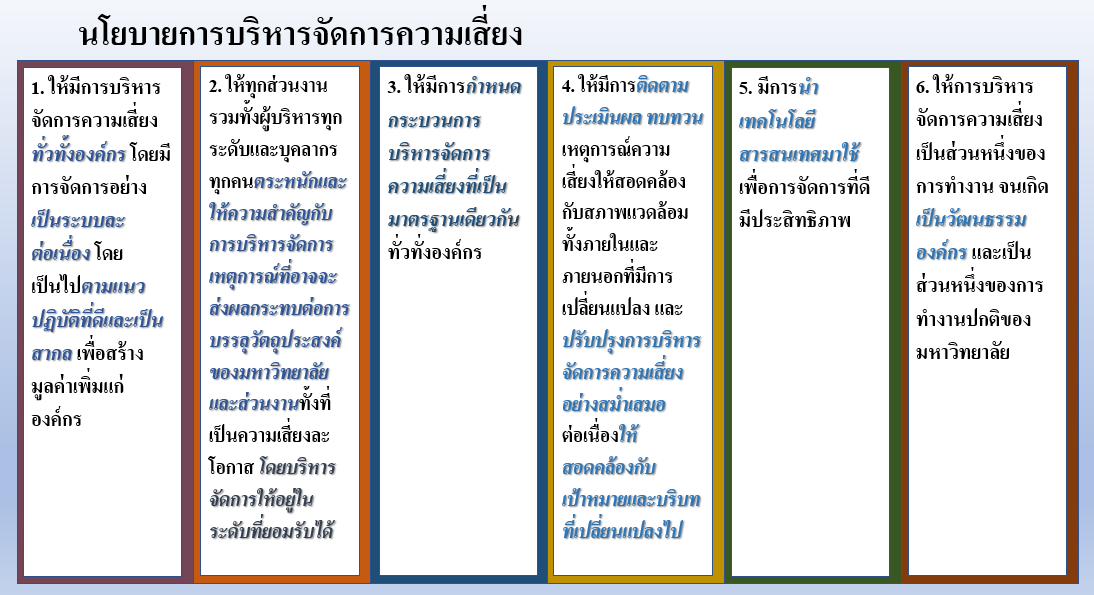 1.ด้านโนยบายและกลยุทธ์
2.ด้านการเงิน
3.ด้านการดำเนินงาน
4.ด้านกฎระเบียบ
วิเคราะห์สภาพแวดล้อมภายในองค์กร (Internal Environment)
วิสัยทัศน์ สนม. : เป็นส่วนงานที่มีสมรรถนะสูงในการบริหารจัดการและการให้บริการ
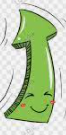 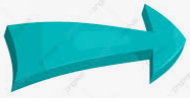 3 ตัวชี้วัดความสำเร็จของวิสัยทัศน์ :
1.ผลประเมิน CUPT-QMS ใน Sub-Criteria ที่ สนม.ขับเคลื่อน
2.ผลประเมินสัมฤทธิ์ผลของ สนม. (ค่าเฉลี่ยผลประเมิน IQA ทุกหน่วยงานใน สนม.)
3.ผลประเมินความพึงพอใจของผู้รับบริการ ต่อ สนม.
พันธกิจ : 1. พัฒนาระบบการบริหารจัดการให้มีสมรรถนะสูง และรองรับความเป็นสากล
                2. พัฒนาระบบการให้บริการที่มีสรรถนะสูง
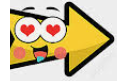 วัตถุประสงค์ของแผน สนม. : ........
บริบทแวดล้อมที่สำคัญของ สนม.
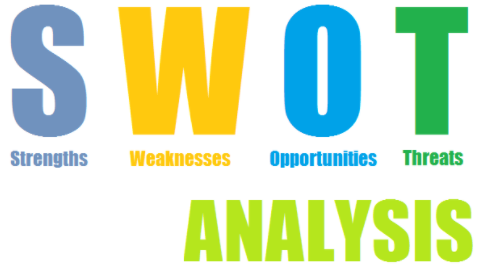 จุดแข็ง (Strength)
-บุคลากรมีความชำนาญงาน มีความรู้ความสามารถที่หลากหลาย
-เป็นแหล่งข้อมูลในการตัดสินใจที่สำคัญของ U.
-นำระบบเทคโนโลยีมาใช้สนับสนุนการทำงานที่มีประสิทธิภาพ
-บุคลากรเป็นหลักในการสนับสนุน U. 
-มีการดำเนินงานสนับสนุนการขับเคลื่อน GO-Eco ที่ชัดเจน
-ทำงานเป็นทีม มีวัฒนธรรมพี่น้อง         -เน้นการปฏิบัติจริง รู้จริง คิดเป็น ทำงานได้
-ดูแลระบบงานที่สำคัญชอง U.              -ทำงานใกล้ชิดผู้บริหาร
จุดอ่อน (Weakness)
-บุคลากรขาดความเข้าใจในระเบียบงบประมาณ    -ระเบียบการเบิกจ่ายยุ่งยากซับซ้อน 
-บุคลากรไม่ยอมรับการเปลี่ยนแปลง               -ไม่เปิดโอกาสให้คนเก่งแสดงศักยภาพ 
-ขาดกระบวนการบูรณาการทำงานร่วมกัน     -ขาดการสื่อสารและการประสานงานที่ดี
-บางคนขาดทักษะการให้บริการ                      -ส่วนใหญ่อยู่ในวัยเดียวกันทำให้ไม่ฟังกัน
-บุคลากรส่วนใหญ่ทำงานหน้าเดียว                 -ปริมาณงานไม่สมดุลกับปริมาณคน 
+บางส่วนขาดความกระตือรือร้นจะพัฒนาตนเอง  -ภาระงานของบุคลากรไม่เท่าเทียมกัน
โอกาส (Opportunity)
-U.มีนโยบายมุ่งสู่การเป็น Ecu U. ส่งผลให้ สนม.ให้การสนับสนุนได้เป็นอย่างดี
-เป็นผู้ขับเคลื่อนการดำเนินงานโครงการตามยุทธศาสตร์ U.
-นโยบายการจัดสรรงบประมาณแบบบูรณาการทำให้สามารถร่วมพัฒนาโครงการที่สอดคล้องกับนโยบายได้เพิ่มขึ้น
-รัฐบาลสนับสนุนการพัฒนามหาวิทยาลัย
-การพัฒนางานด้านต่างๆของ .ได้รับการสนับสนุนจากศิษย์เก่าเป็นอย่างดี
-หน่วยงานภายนอกให้การยอมรับและให้การสนับสนุน
อุปสรรค (Threat)
-ข้อจำกัดด้านกฎหมาย กฎระเบียบ ที่ส่งผลให้ขาดความคล่องตัว
-งบประมาณที่ได้รับจากรัฐ มีแนวโน้มลดลง
-นโยบายการจำกัดอัตรากำลัง
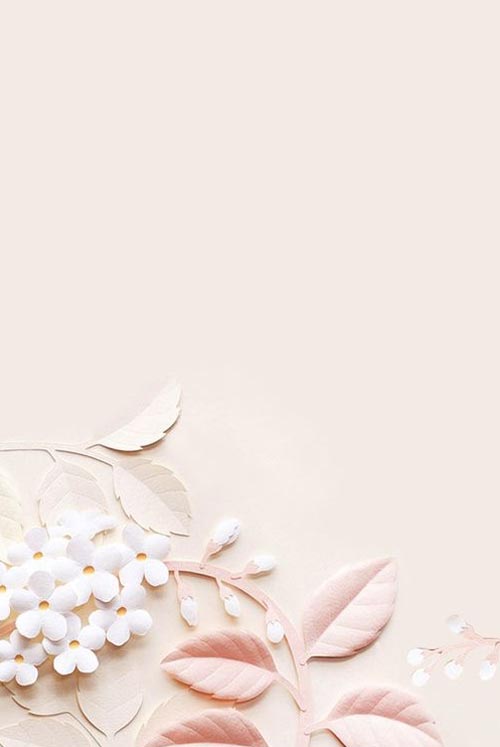 การกำหนดวัตถุประสงค์ (Objective Setting)
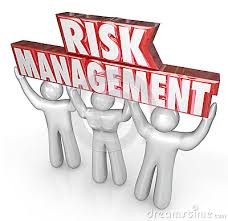 รายละเอียดกระบวนการวิเคราะห์ความเสี่ยง : ด้านนโยบายและกลยุทธ์
Vision
“...เกษตรระดับนานาชาติ...”
ปัจจัยเสี่ยงจากภายใน 4 sub-kpi.
Roadmap MJU Vision
จุดแข็ง
จุดแข็ง
- จำนวนหลักสูตรเพื่อพัฒนาผู้ประกอบการ
- จำนวนบุคลากรและนักศึกษาที่ออกไปแลกเปลี่ยนกับธุรกิจ/อุตสาหกรรม
- ความพร้อมในระบบนิเวศน์เพื่อพัฒนาผู้ประกอบการ
- งบประมาณเพื่อพัฒนาผู้ประกอบการ
- เชี่ยวชาญทางการเกษตร
- องค์ความรู้ เทคโนโลยี&นวัตกรรม
56-61 -> Organic Life
62-69 -> Green Growth       70–77 -> Eco System
จุดอ่อน
แผนพัฒนาความเป็นเลิศ มจ. 66-71
- ความเป็นผู้ประกอบการของนักศึกษา
เป็น U.กลุ่ม 2 : พัฒนาเทคโนโลยีและนวัตกรรม
Risk
ปัจจัยเสี่ยงจากภายนอก 4 sub-kpi.
U.ไม่บรรลุผลการดำเนินงานของ U.กลุ่ม 2 
ตามแผนที่กำหนด (จำนวนบุคลากร/นศ.ไปแลกเปลี่ยนฯ)
- จำนวนนักศึกษาและบัณฑิตที่เป็นผู้ประกอบการ
- จำนวนรางวัลผู้ประกอบการใหม่
- งบประมาณจากภายนอกที่สนับสนุนการพัฒนาผู้ประกอบการ
- จำนวนความร่วมมือในการพัฒนาผู้ประกอบการ
ผลกระทบต่อ U.
ไม่บรรลุ
ผลการดำเนินงานที่ผ่านมา
เป้าหมาย
-ทบทวนการดำเนินการทั้งหมด
-ทบทวนศักยภาพ
-ปรับทุกระบบ
62
63
65
64
ผ่านการประเมินร้อยละ 80 ของ kpi กลุ่ม 2 ทั้งหมด
เก็บข้อมูล
การคัดเลือกปัจจัยเสี่ยงในประเด็น :
มหาวิทยาลัยไม่บรรลุผลการดำเนินงานของมหาวิทยาลัยกลุ่ม 2 ตามแผนที่กำหนด
หลักสูตรที่ทำการปรับปรุงในปี 2565 มีนโยบาย
พัฒนาให้ผู้เรียนมีทักษะการเป็นผู้ประกอบการไว้ใน PLOs
ด้วยสถานการณ์ปัจจุบัน ทำให้โอกาสออกพื้นที่ไปแลกเปลี่ยนความรู้เป็นไปได้ยาก
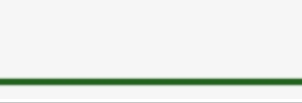 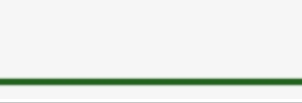 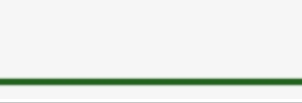 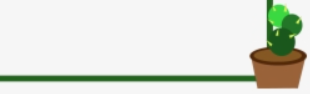 ระบบนิเวศน์ฯ หมายถึง นโยบาย เครือข่าย โครงการ/กิจกรรม รายวิชาเฉพาะ และ Platformกลาง ที่เกี่ยวกับเทคโนโลยีและนวัตกรรมเพื่อเร่งพัฒนาผู้ประกอบการ
3
4
5
U. มีครบทุกระดับ
การจัดสรรงบประมาณแผ่นดินที่ได้รับเป็นวิธีการภายในของ U. เอง
U. สามารถพัฒนาผู้ประกอบการฯ ได้ ประกอบการปัจจุบันบัณฑิตปัจจุบันมีแนวโน้มเป็นผูประกอบการมากขึ้น
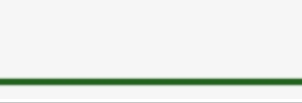 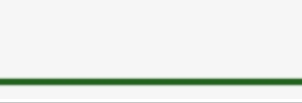 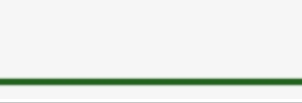 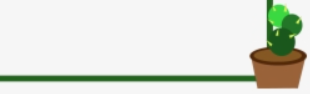 สถานการณ์ปัจจุบัน การจัดเวทีประกวดมีน้อย และโอกานในการให้คำแนะนำปรึกษาแก่บัณฑิตาผู้ประกอบการของมหาวิทาลัยทำได้ยากขึ้น
U. สามารถหาจากเครือข่ายภายนอกได้
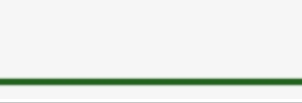 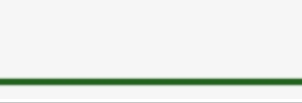 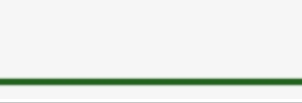 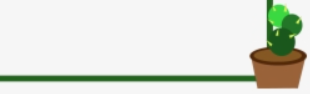 U. มีเครือข่ายภายนอกที่ยังคงมี active ร่วมกัน และมีการหาเครื่องข่ายเพิ่มขึ้น
รายละเอียดกระบวนการวิเคราะห์ความเสี่ยง : ด้านการเงิน
เป้าหมายการดำเนินงานทางการเงิน
จุดแข็ง สนม.
“...ความมั่นคงทางการเงินของ U...”
- เป็นแหล่งข้อมูลในการตัดสินใจที่สำคัญของผู้บริหาร
Kpi 1.21 (แผน U.+สนม.) จำนวนเงินในกองทุนสะสมเพื่อความมั่นคง
จุดอ่อน – อุปสรรค สนม.
-งบประมาณที่ได้รับจากรัฐ มีแนวโน้มลดลง (แต่มี Fixed cost บางประเภทค่อนข้างสูง)
เป้าหมาย 2565 -> 385 ล้านบาท
ผลดำเนินงาน 2564 -> 447.215 ล้านบาท
ปัจจัยเสี่ยงจากภายใน
การควบคุมที่เป็น Fixed cost (เงินเดือน) และ Variable cost (ค่าสาธารณูปโภค)
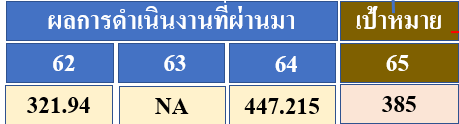 ปัจจัยเสี่ยงจากภายนอก
- เงินงบประมาณแผ่นดินได้รับน้อยไม่เป็นไปตามเป้าหมาย
- เงินรายได้ไม่เป็นไปตามเป้าหมาย อันเนื่องมาจากหลายสาเหตุ เช่น จำนวนนักศึกษา การให้บริการวิชาการที่เป็นตัวเงิน การบริหารทรัพย์สินที่ก่อให้เกิดรายได้ เป็นต้น
Risk
รายได้รวมปี 2565  (งบประมาณ + เงินรายได้ของ  U.) 
<  รายจ่ายรวมปี 2565
หรือ งบการกำไรขาดทุนของ U. แสดงผลขาดทุน
ความไม่สมดุลของรายได้และรายจ่าย (รายได้ < รายจ่าย)
ผลกระทบต่อ U.
- ขาดสภาพคล่องทางการเงิน
- ความมั่นคงทางการเงินลดลง
ไม่บรรลุ
รายละเอียดกระบวนการวิเคราะห์ความเสี่ยง : ด้านการดำเนินงาน
เป้าหมายด้านการดำเนินงาน
จุดแข็ง สนม.
“มีสมรรถนะสูงในการบริหารจัดการ”
- บุคลากรมีความชำนาญงานที่หลากหลาย
Kpi 1.2 (แผน) : ร้อยละของบุคลากรที่มีผลประเมินสมรรถนะที่อยู่ในระดับมาตรฐาน
จุดอ่อน – อุปสรรค สนม.
- บุคลากรบางคน (ขาดทักษะ ไม่รับการเปลี่ยนแปลง ทำงานด้านเดียว)
- ขาดการบูรณาการทำงานร่วมกัน
เป้าหมาย 2565 -> ร้อยละ 95
ปัจจัยเสี่ยงจากภายใน
บุคลากรไม่ได้รับการพัฒนาตนเอง
มีการมอบหมายงานเพียงอย่างเดียว ทำให้ขาดการเชื่อมโยง/ทักษะงานอื่นที่เกี่ยวข้อง
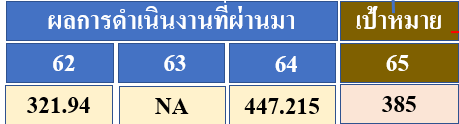 ผลกระทบต่อ U.
82.51
94.30
82.51
90.84
95
- ปริมาณ/คุณภาพงานที่ได้มีประสิทธิภาพ(ปริมาณ+คุณภาพ) ตามที่คาดหวัง / ไม่เหมาะหรือคุ้มค่ากับต้นทุนที่ U.ต้องจ่ายไป
ปัจจัยเสี่ยงจากภายนอก
Risk
- การเปลี่ยนแปลงของเทคโนโลยีที่ส่งต่อการทำงานที่เคยทำอยู่
- ข้อจำกัดของงบประมาณที่ได้รับทำให้ไม่สามารถขยาย/คงกรอบอัตรากำลังให้เหมาะกับปริมาณงานได้
3. บุคลากร สนม. มีผลประเมินสมรรถนะต่ำกว่าระดับมาตรฐานของตำแหน่ง
ไม่บรรลุ
รายละเอียดกระบวนการวิเคราะห์ความเสี่ยง : ด้านการดำเนินงาน
เป้าหมายด้านการดำเนินงาน
จุดแข็ง สนม.
“มีสมรรถนะสูงในการให้บริการ”
-เน้นการปฏิบัติจริง รู้จริง คิดเป็น ทำงานได้ นำระบบ IT มาใช้
Kpi 3.1 (แผน) : ค่าเฉลี่ยของผลการประเมินคุณภาพการให้บริการ
ปัจจัยเสี่ยงจากภายใน
จุดอ่อน – อุปสรรค สนม.
- บุคลากรบางส่วนขาดทักษะการสื่อสารและการประสานงาน และทักษะการให้บริการ
เป้าหมาย 2565 -> ค่าเฉลี่ย 4.00
บุคลากรบางคนไม่มีความใส่ใจ / ขาดทักษะในการให้บริการ
บุคลากรบางคนไม่มีความรู้ ความเข้าใจ และความชำนาญในงานของตนเองอย่างเพียงพอ (โดยเฉพาะบุคากรใหม่)
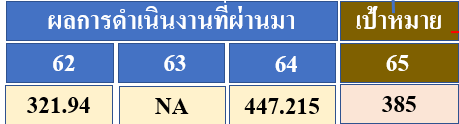 ผลกระทบต่อ U.
82.51
4.34
3.53
4.10
4.00
- ผู้รับบริการไม่พึงพอใจ
- ผู้รับบริการไม่ได้รับในสิ่งที่ต้องการหรือตามเวลาที่ต้องการ
- งานของ U.ในภาพรวมไม่มีประสิทธิภาพและประสิทธิผล หรือหยุดชะงัก
ปัจจัยเสี่ยงจากภายนอก
Risk
- การเปลี่ยนแปลงของเทคโนโลยีที่ส่งต่อการทำงานที่เคยทำอยู่
- ข้อจำกัดของงบประมาณที่ได้รับทำให้ไม่สามารถขยาย/คงกรอบอัตรากำลังให้เหมาะกับปริมาณงานได้ ทำให้การให้บริการล่าช้า
4.  ผลการประเมินคุณภาพการให้บริการจากผู้รับบริการไม่เป็นไปตามเป้าหมาย
ไม่บรรลุ
รายละเอียดกระบวนการวิเคราะห์ความเสี่ยง : การปฏิบัติงานตามกฎ ระเบียบ
เป้าหมายด้านการดำเนินงาน
“ไม่มีการทุจริตในการนำทรัพย์สินของทางราชการไปใช้ส่วนตัวเกิดขึ้นใน สนม.”
ปัจจัยเสี่ยงจากภายใน
บุคลากรนำทรัพย์สินของทางราชการไปใช้ส่วนตัว กลุ่มหรือพวกพ้อง
บุคลากรขาดความเข้าใจ กฎ ระเบียบ กระบวนการ ขั้นตอนในการยืมทรัพย์สิน
เป้าหมาย 2565 ->  0 ครั้ง
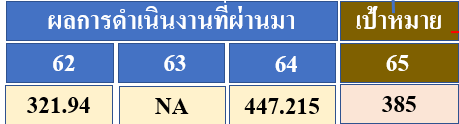 ปัจจัยเสี่ยงจากภายนอก
การเปลี่ยนแปลงกฎ ระเบียบ ในส่วนของการนำทรัพย์สินของราขการ ทำให้มีหลายฉบับ ที่แยกแตกต่างกันไป เช่น การยืมพัสดุ ครุภัณฑ์ ใช้ “ระเบียบกระทรวงการคลังว่าด้วยการจัดซื้อจัดจ้างและการบริหารพัสดุภาครัฐ พ.ศ.2560” ส่วนการยืมใช้รถราชการใช้ “ระเบียบสำนักนายกฯ พ.ศ.2522 และแก้ไขเพิ่มเติม” เป็นต้น
ผลกระทบต่อ U.
82.51
0
0
0
0
- ภาพลักษณ์ ความน่าเชื่อถือ ความโปร่งใส ความเชื่อมั่น ของ สนม. และมหาวิทยาลัย
- เสียเวลาและทรัพย์สินของมหาวิทยาลัย
Risk
5. บุคลากร สนม.มีการทุจริตในการนำทรัพย์สินของทางราชการไปใช้ส่วนตัว
ไม่บรรลุ